Niveau Intermédiaire
Cours de Français
Aula 25
Cours de Français – Niveau Intermédiaire
LE “H” MUET OU LE “H” ASPIRÉ AU DÉBUT D’UN MOT
Aula 25
Cours de Français – Niveau Intermédiaire
Devant le h muet:


la, le, de, je, me, te, se et ne deviennent l’, d’, j’, m’, t’, s’: l’hiver, l’habitude, l’homme, j’habite, je m’habille, il n’habite pas ici.
Aula 25
Cours de Français – Niveau Intermédiaire
ma, ta et sa deviennent mon, ton et  son devant les noms et les adjectifs féminins: mon histoire, ton habitude, son humeur, son horrible caractére
Aula 25
Cours de Français – Niveau Intermédiaire
On fait la liaison: un hiver, une heure, des habitants, des belles histoires
Aula 25
Cours de Français – Niveau Intermédiaire
Devant le h  aspire:
la, le, de, je, me, te, se, ma, ta et sa sont maintenus: on ne fait pas la liaison. 
le haricot, la haine, je hais, il se hâte, le haut du hêtre...
Aula 25
Cours de Français – Niveau Intermédiaire
Esta Foto de Autor Desconhecido está licenciado em CC BY-NC
Esta Foto de Autor Desconhecido está licenciado em CC BY-SA
Esta Foto de Autor Desconhecido está licenciado em CC BY-SA
haillons
haie
hagard
Aula 25
Cours de Français – Niveau Intermédiaire
Esta Foto de Autor Desconhecido está licenciado em CC BY-SA-NC
Esta Foto de Autor Desconhecido está licenciado em CC BY-NC
Esta Foto de Autor Desconhecido está licenciado em CC BY-SA
hall
hâle/ hâler
haïr/ haine
Aula 25
Esta Foto de Autor Desconhecido está licenciado em CC BY-SA
Esta Foto de Autor Desconhecido está licenciado em CC BY-SA
hameau
hamac
halte
Aula 25
Cours de Français – Niveau Intermédiaire
Esta Foto de Autor Desconhecido está licenciado em CC BY
Esta Foto de Autor Desconhecido está licenciado em CC BY-SA
Esta Foto de Autor Desconhecido está licenciado em CC BY-SA
hanche
handicap
hammam
Aula 25
Cours de Français – Niveau Intermédiaire
Esta Foto de Autor Desconhecido está licenciado em CC BY-SA
Esta Foto de Autor Desconhecido está licenciado em CC BY-ND
Esta Foto de Autor Desconhecido está licenciado em CC BY-ND
haras
hanter  / hantise
hangar
Aula 25
Cours de Français – Niveau Intermédiaire
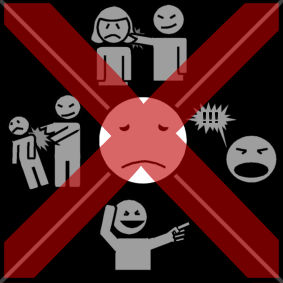 Esta Foto de Autor Desconhecido está licenciado em CC BY-NC
Esta Foto de Autor Desconhecido está licenciado em CC BY-NC
Esta Foto de Autor Desconhecido está licenciado em CC BY
hardi
harcèlement
harceler
Aula 25
Cours de Français – Niveau Intermédiaire
Esta Foto de Autor Desconhecido está licenciado em CC BY-SA
Esta Foto de Autor Desconhecido está licenciado em CC BY-SA
Esta Foto de Autor Desconhecido está licenciado em CC BY-SA
hasard
harpe
harem
Aula 25
Cours de Français – Niveau Intermédiaire
Esta Foto de Autor Desconhecido está licenciado em CC BY-SA
Esta Foto de Autor Desconhecido está licenciado em CC BY-SA
héron
hennir
hâte/ se hâter
Aula 25
Cours de Français – Niveau Intermédiaire
Esta Foto de Autor Desconhecido está licenciado em CC BY-SA-NC
Esta Foto de Autor Desconhecido está licenciado em CC BY-SA-NC
Esta Foto de Autor Desconhecido está licenciado em CC BY-SA
hippique
hiérarchie
héros
Aula 25
Cours de Français – Niveau Intermédiaire
Esta Foto de Autor Desconhecido está licenciado em CC BY-SA-NC
Esta Foto de Autor Desconhecido está licenciado em CC BY-NC
Esta Foto de Autor Desconhecido está licenciado em CC BY-SA
hors-d’ouvre
honte
homard
Aula 25
Cours de Français – Niveau Intermédiaire
Esta Foto de Autor Desconhecido está licenciado em CC BY-SA-NC
Esta Foto de Autor Desconhecido está licenciado em CC BY-SA
hutte
hurler
Aula 25